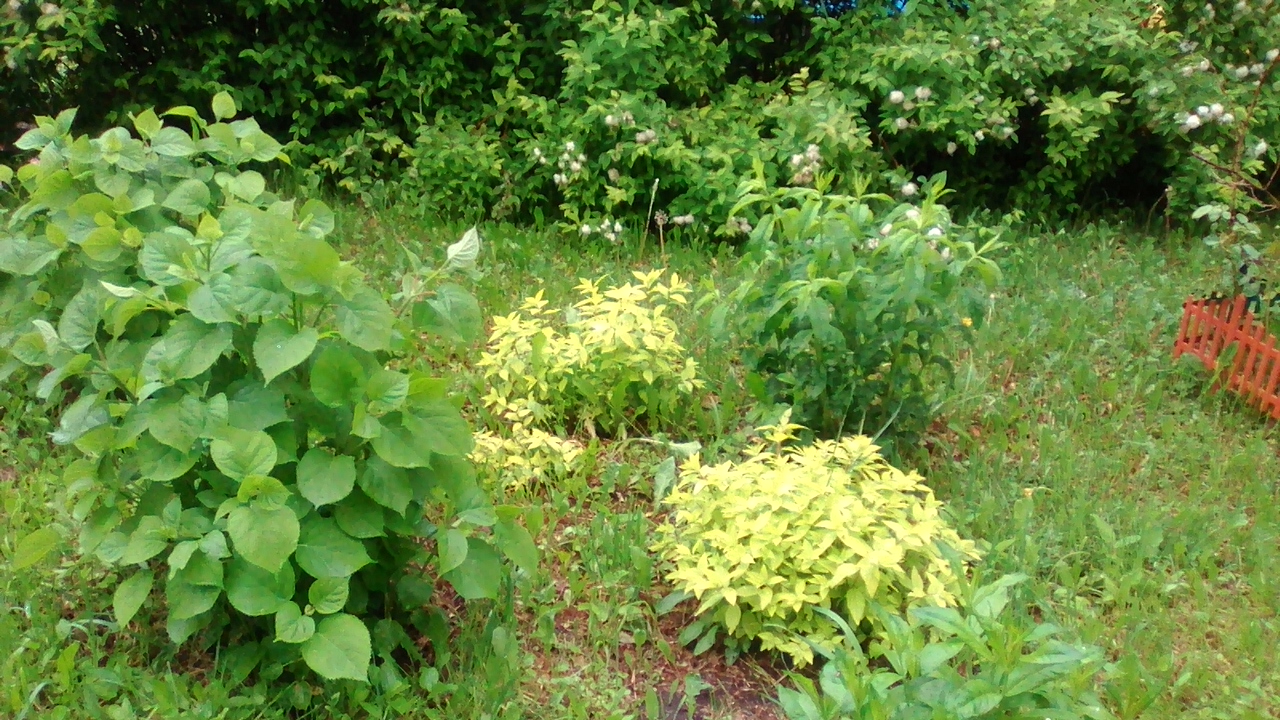 «Экологическая тропа»
Проект
Эколого-развивающая среда
МБДОУ  «Детский сад компенсирующего вида №12»
Для детей от 3 до 8 лет с ОВЗ
и нарушением интеллекта
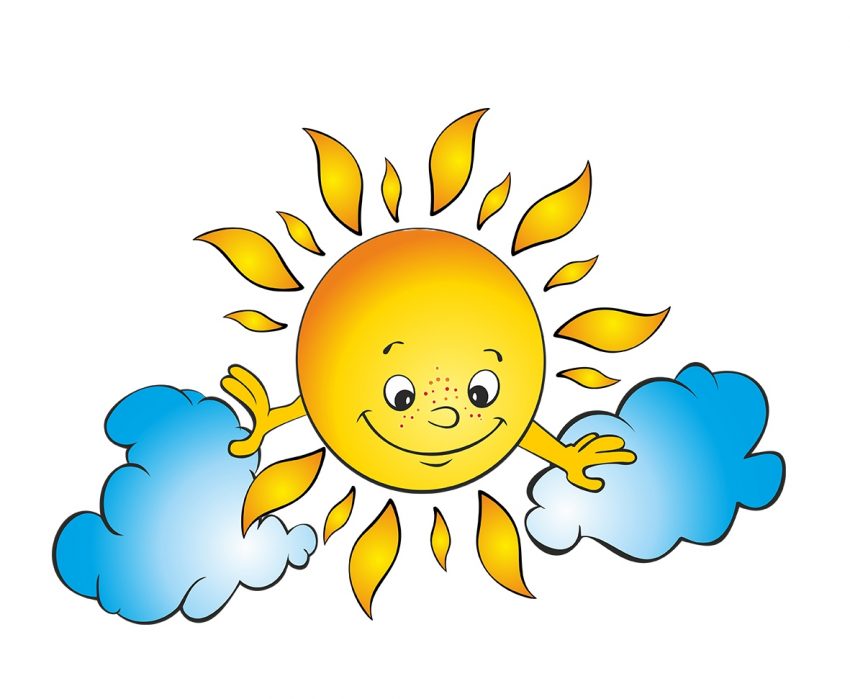 Всё хорошее в людях - из детства!      Всё хорошее в людях - из детства!     Как истоки добра пробудить?     Прикоснуться к природе всем сердцем:   Удивиться, узнать, полюбит Мы хотим, чтоб земля расцветала  И росли, как цветы, малыши,    Чтоб для них экология стала    Не наукой, а частью души!                                                                                         Н. Луконин
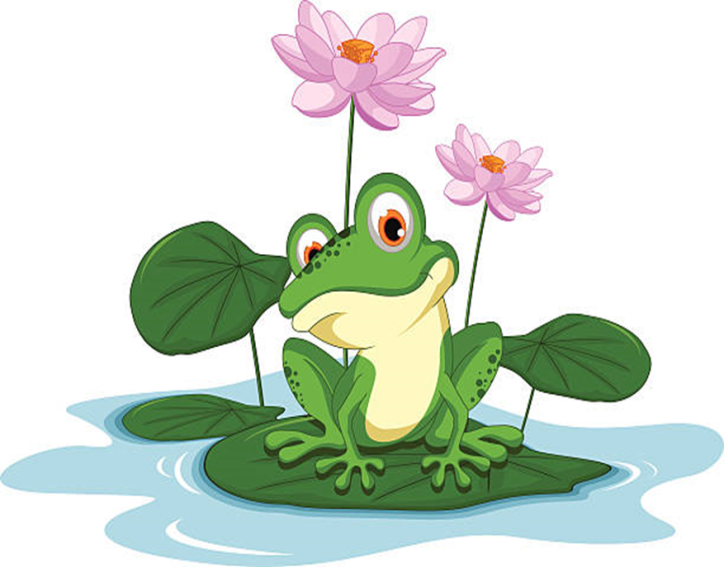 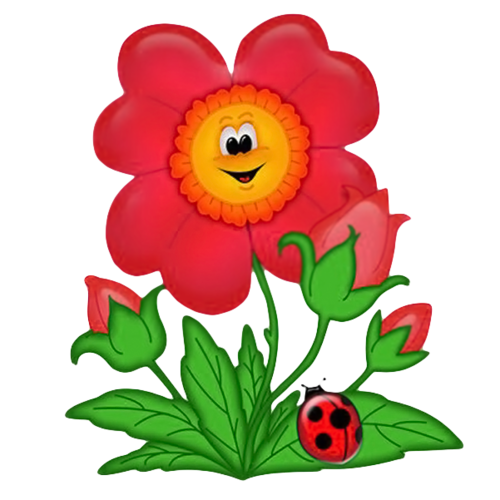 Актуальность проекта
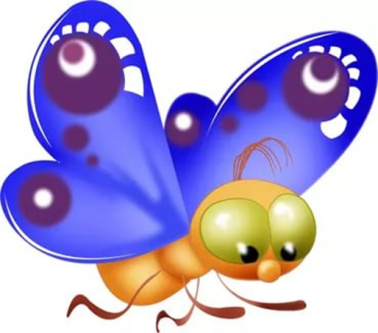 Актуальность введения экологического воспитания заключается в том, что дети с ОВЗ в период дошкольного возраста не очень любознательные, но добрые и отзывчивые. Так как у них ещё не сформирована модель поведения и отношения к природе. И зная цели и задачи экологического воспитания, можно выработать у них правильное отношение ко всей природе.
Началом формирования экологической направленности личности можно считать дошкольное детство, так как в этот период закладывается фундамент осознанного отношения к окружающей действительности, накапливаются яркие, эмоциональные впечатления, которые надолго остаются в памяти человека. Психологи  говорят, что первые семь лет в жизни ребенка - это период его бурного роста и интенсивного развития.  На этапе дошкольного детства ребенок получает эмоциональные впечатления о природе, накапливает представления о разных формах жизни, т.е. у него формируются первоосновы экологического мышления, сознания, закладываются начальные элементы экологической культуры. Но происходит это только при одном условии: если взрослые, воспитывающие ребенка, сами обладают экологической культурой: понимают общие для всех людей проблемы и беспокоятся по их поводу, показывают маленькому человеку прекрасный мир природы, помогают наладить взаимоотношения с ним.
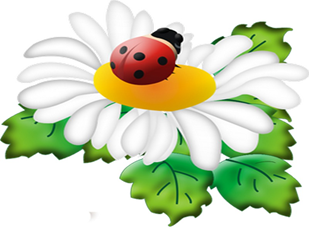 В настоящее время экологическое образование и воспитание  становится все более приоритетным направлением в педагогической теории и практике.
               Это связано с тяжелой экологической ситуацией на Земле.
Дети с ОВЗ познают мир с открытой душой и сердцем. И то, как они будут относиться к этому миру, научатся ли быть хозяевами, любящими и понимающими природу, воспринимающими себя, как часть единой экологической системы, во многом зависит от педагогов, участвующих в их обучении и воспитании.
Природа и человек взаимосвязаны друг с другом. Хорошо понимая важность экологических проблем, необходимо учить ребят правильному образу жизни, милосердию, ощущению себя частичкой природы.
Дети с ограниченными возможностями здоровья, как и другие члены общества, обладают равными правами и потребностями в приобщении к разнообразным формам образования, культуры и труда.
Их поведение должно соответствовать всем нормам общества: моральным, этическим, социальным, правовым.   Наш опыт работы показал, что дети с большим интересом изучают тот материал, который непосредственно связан с их жизнью, с ближайшим окружением
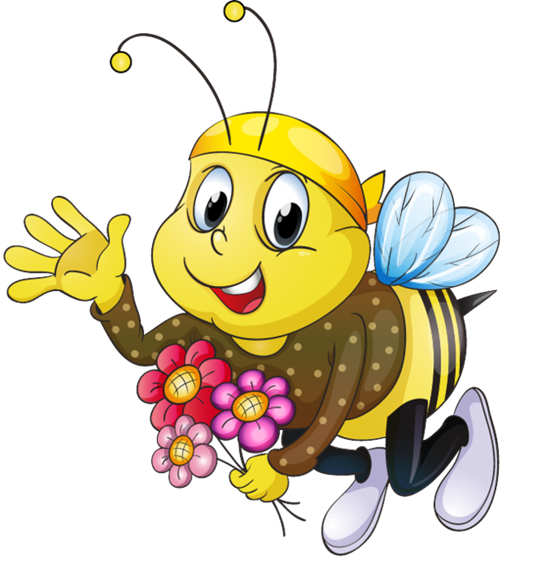 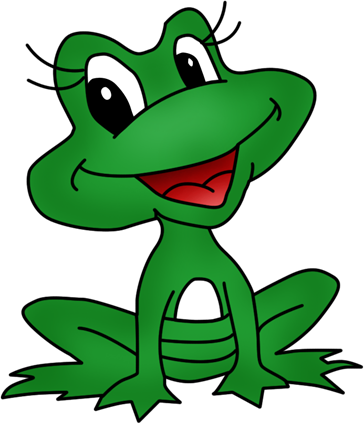 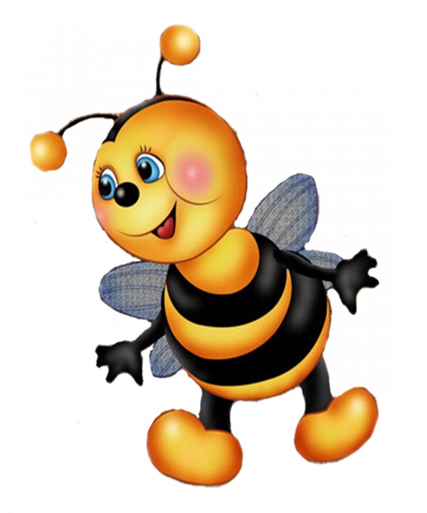 Чем раньше начинается работа по экологическому воспитанию, тем раньше мы увидим ее результативность. При этом в тесной взаимосвязи должны выступать все формы и виды деятельности детей.
 В своей работе для воспитания экологической культуры мы используем все современные направления развития. В данном случае речь идет о педагогических технологиях, экскурсиях, экологических сказках, практической деятельности и разнообразных видах деятельности таких как: чтение, наблюдение, музыкальная деятельность, трудовая и игровая деятельность, физическая и изобразительная деятельность.
Большое внимание уделяем ежедневному наблюдению за изменениями в природе. 
Решая задачи экологического воспитания детей с ОВЗ, в первую очередь, стараемся сформировать систему знаний о природе, научить понимать и устанавливать существующие в ней связи и зависимости, действовать в соответствии с полученными знаниями.
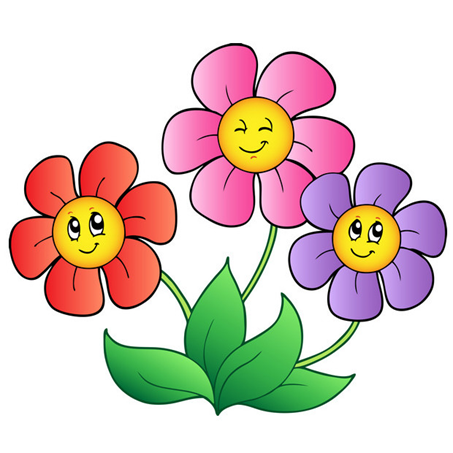 Одним из залогов успешного экологического обучения — создание такой атмосферы, которая способствует развитию эмоциональной восприимчивости и отзывчивости детей.
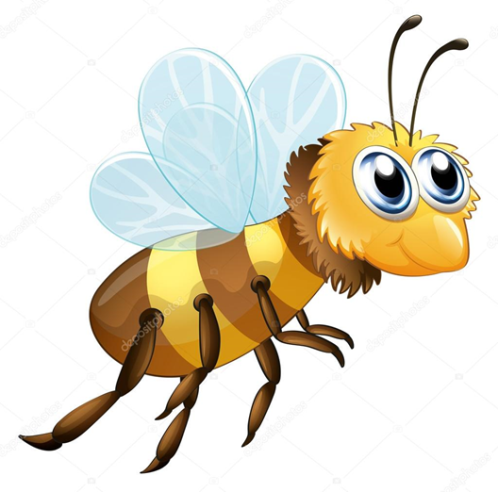 Для ребёнка с ограниченными возможностями здоровья дополнительные занятия являются эффективным методом для развития интеллекта и психики при условии, что они, прежде всего, станут средством для развития ребёнка, его эмоций и чувств, эстетического вкуса, интеллекта и творческого потенциала.
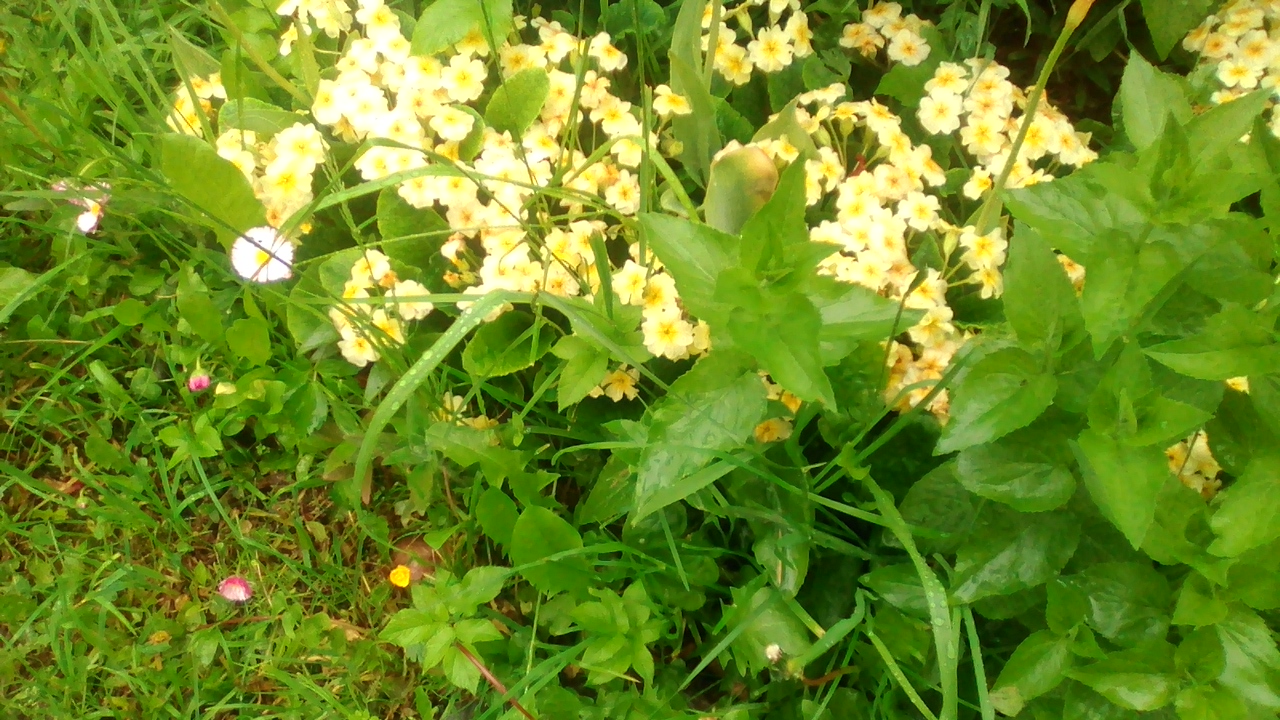 Маршрут
экологической тропы
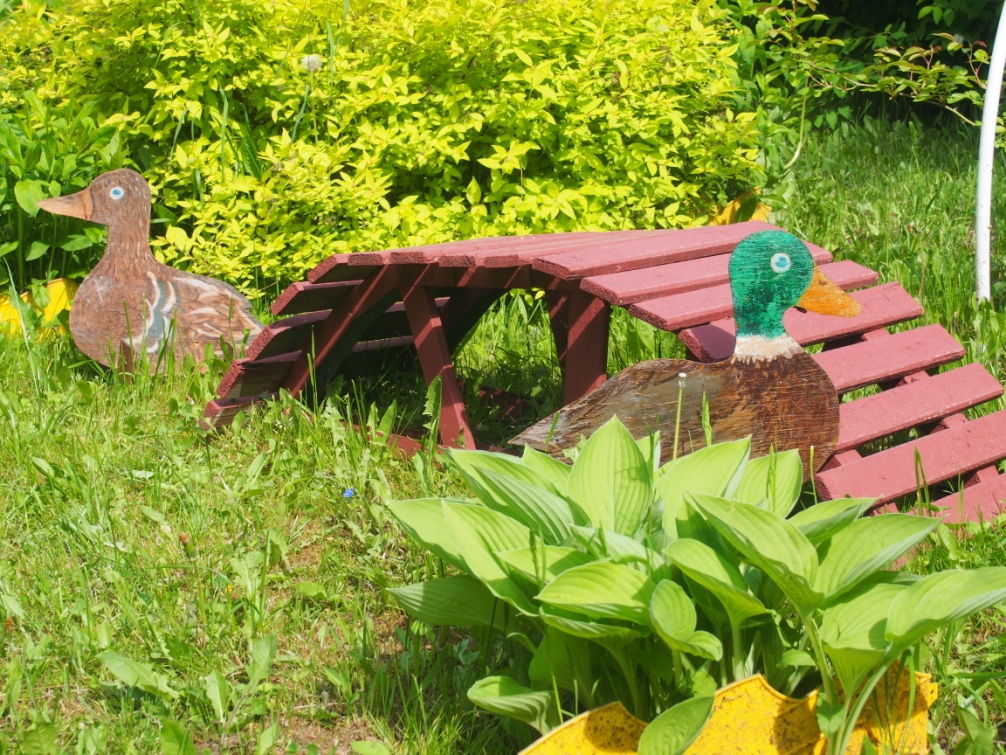 Эколого – развивающая среда на территории ДОУ
Цель создания: Развитие эколого-познавательного сознания дошкольников 

Основные задачи  экологической тропы:

  Развитие у детей познавательного интереса к миру природы, чувства ответственности за её сохранность;
  Осознание ребёнком себя как части природы;
  Развитие познавательной активности в процессе экспериментирования, наблюдений за объектами и явлениями природы;
  Развитие навыков природоохранной деятельности, экологически грамотного и безопасного для природы и самого ребёнка поведения;
Развитие художественно- творческих способностей через участие в праздниках, фестивалях, творческих конкурсах экологической направленности;
  Оздоровление детей средствами природы.
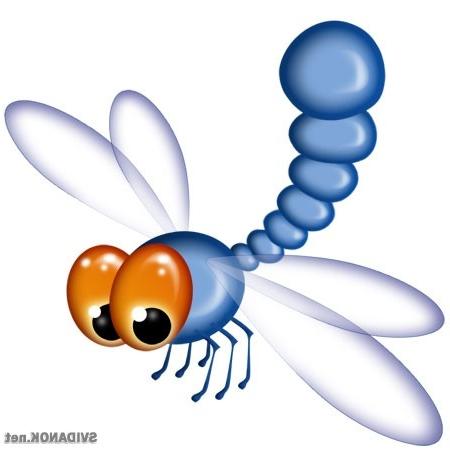 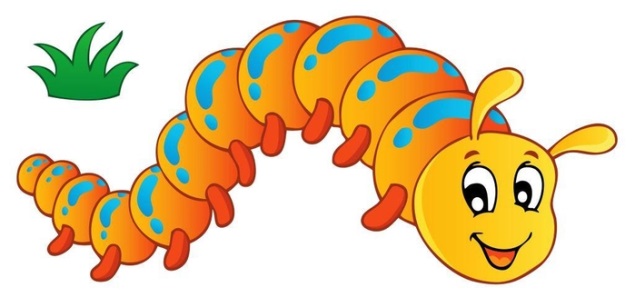 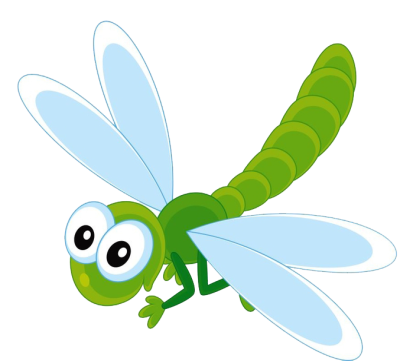 Условные обозначения
- Здание ДОУ
- Цветочные клумбы
- Прогулочный участок
- Огород
- Вход в ДОУ
«Островок детства»      - зона наблюдения за растениями альпинария
1
«Цветик семицветик»    - зона наблюдения за цветами и насекомыми  опылителями
2
3
«Птичья столовая»         - зона наблюдения за птицами в разное время года
«Зайкин огород»             - зона наблюдения за ростом овощных и садовых культур
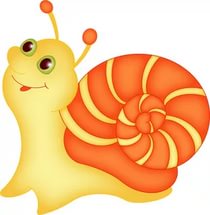 4
5
«Тенистый уголок»        - зона наблюдения за насекомыми тенистых участков леса
Рекомендации по работе с детьми на экологической тропе
Использовать экологическую тропу во все времена года для организации разных видов детской деятельности: наблюдений, игр, экскурсий, исследований, театрализованных занятий и.т.д;
  Проводить прогулки на экологической тропе для оздоровления и общения детей с природой ближайшего окружения;
  Использовать наблюдения за живой природой для сенсорного развития воспитанников;
  Знакомить их с разными объектами живой природы  и показать их взаимосвязь с окружающим миром;
Создать условия для безопасного общения детей с объектами экологической тропы;
  Формировать у них умения передавать впечатления от общения с природой в рисунках, поделках, рассказах и других творческих работах.
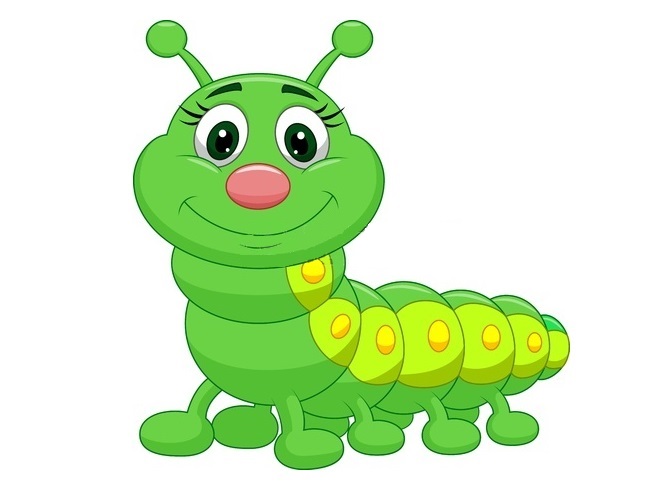 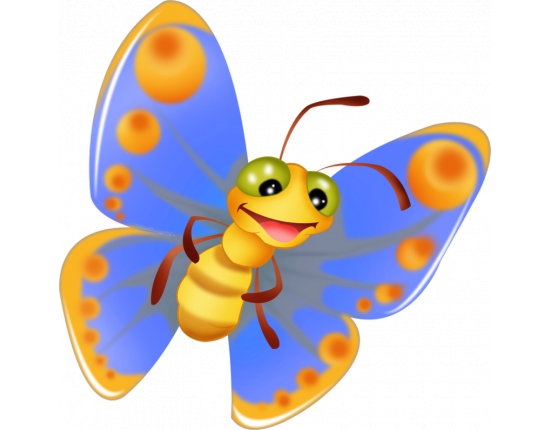 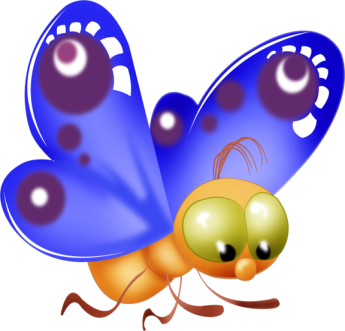 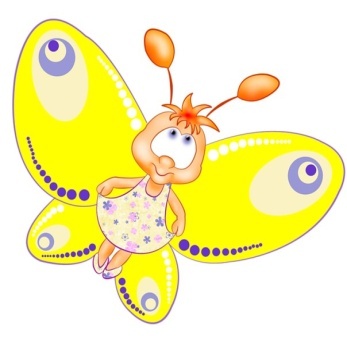 «Островок   детства»
1
В зоне «Островок детства»  альпинарии дети наблюдают за  растениями,  которые растут на песке и в камнях. Необычность данного объекта вызывает особый интерес у воспитанников. Здесь они рассматривают и наблюдают за их ростом в разные времена года, определяют их взаимосвязь с окружающей средой, закрепляют правила поведения в природе. Общий вид альпинария, красота растений, сочетание различных красок – всё это способствует формированию бережного отношения к растительному и животному миру, развитию эстетического вкуса у детей и их родителей
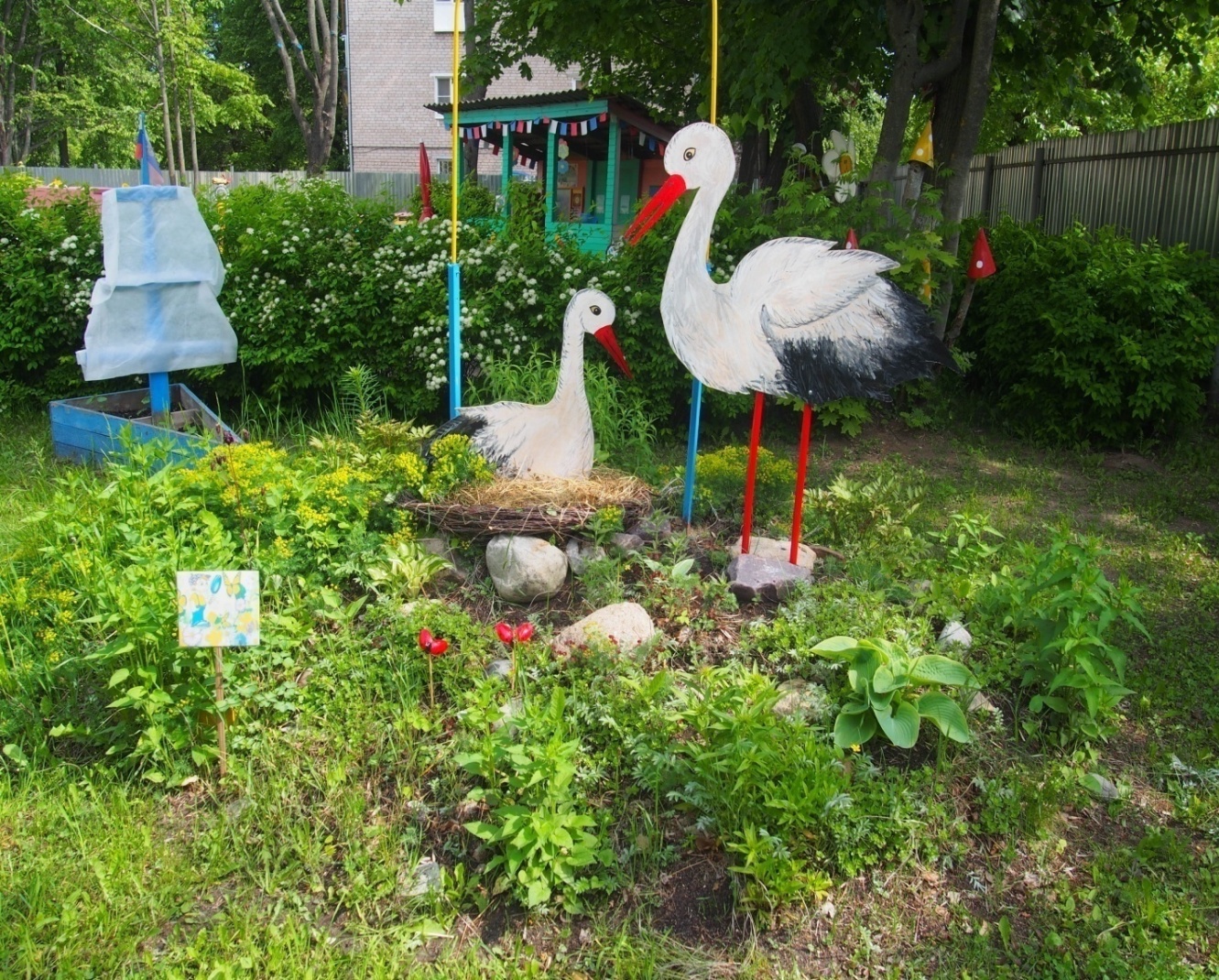 Предполагаемые темы бесед:                                   
 «Пробуждение альпинария» 
 «Растения альпинария»                                          
 «Насекомые альпинария»
 «Какими бывают камешки»
 «Куда улетели пчёлы»
 «Влияние погоды на растения» 
 «Жизнь альпинария без насекомых» 
 «Куда уходят муравьи
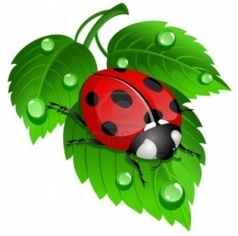 «Цветик семицветик»
2
В зоне «Цветик-семицветик» дети наблюдают за цветущими растениями их ростом, цветением, строением. Обращают внимание на изменение внешнего вида цветов в солнечную и пасмурную погоду, формируют представления о жизни растений – многолетников. Знакомятся  с насекомыми опылителями (бабочка, пчела), о способах их передвижения, пользе, систематизируются  знания  о жизни насекомых в зависимости от времени года.
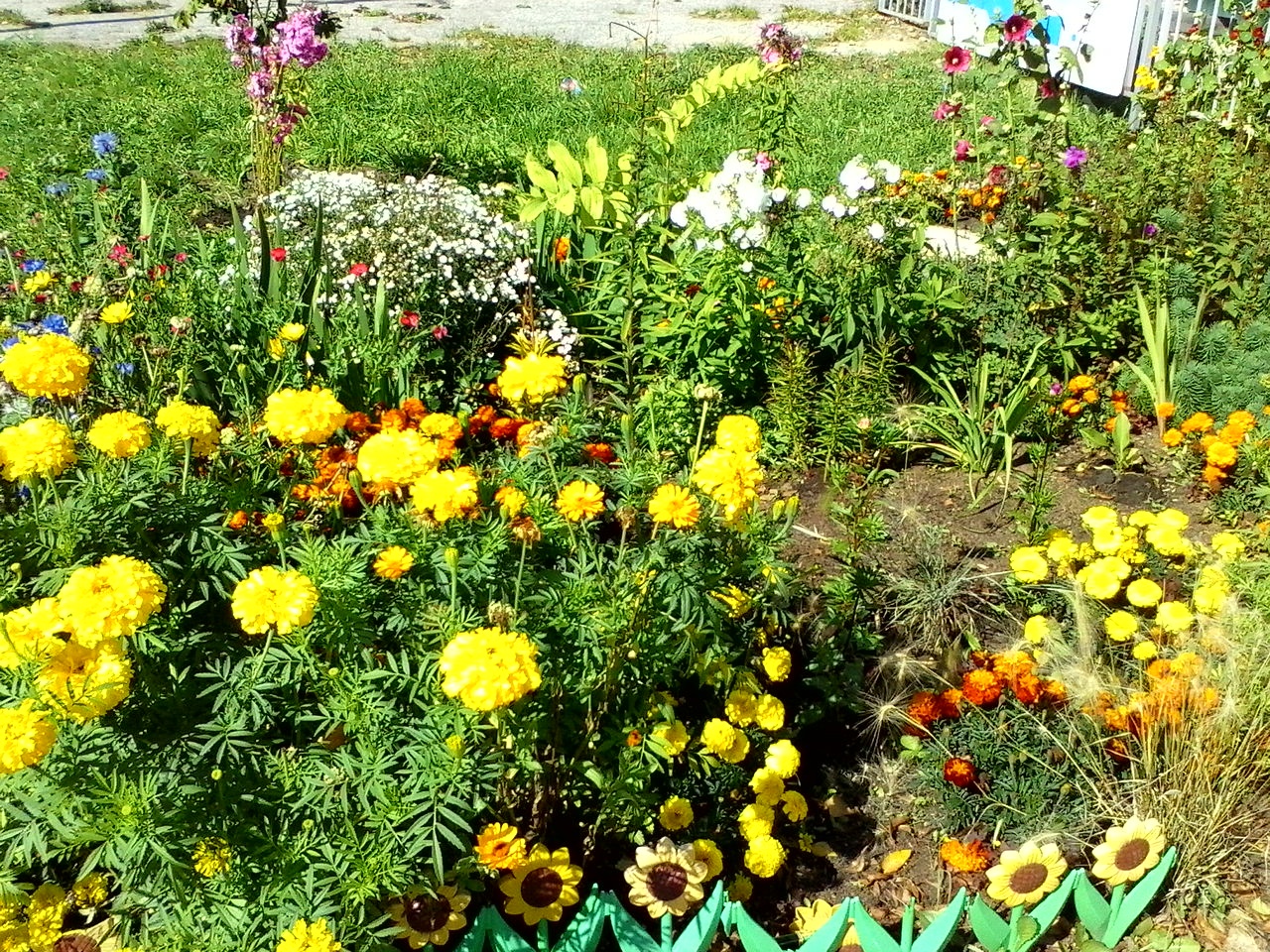 Предполагаемые темы бесед:
  «Весеннее пробуждение»
  «Первоцветы» 
  «Растения клумб» 
  «Влияние температуры, воды и света на растения»
  «Зелёная аптека»
  «Насекомые – опылители»
  «Куда улетели пчёлы
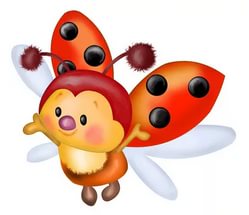 3
«Птичья столовая»
В зоне «Птичья столовая» воспитанники знакомятся с жизнью птиц родного края в разные времена года:  (вороной, ласточкой, синицей, воробьём, голубем, и др.) их повадками, частями тела учатся с ними общаться, заботится. Обучаются спокойному поведению около птиц, а так же играют в игры: «Зима-лето», «Фотограф», «Узнай по голосу», «Кто как кричит», «Кому что нужно», «Перелёт птиц».
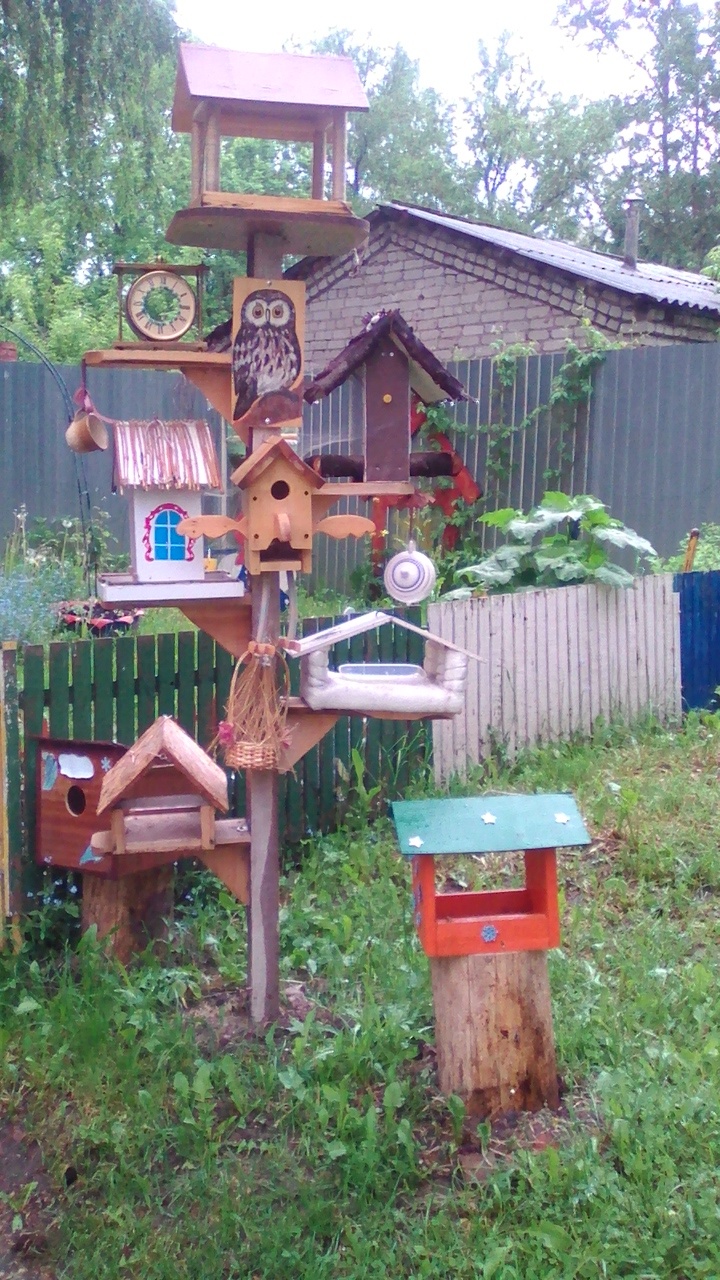 Предполагаемые темы бесед:

 «Птичий разговор», 
 «Весёлые воробьи»,
 «Птицы зимой»,
 «Птицы летом»,
«Перелётные птицы
 «Как помочь птицам зимой»,
 «Птицы на кормушке»,
 «Синицы и снегири», 
 «Куда улетел снегирь», 
 «Погода и птицы», 
 «Птицы-защитники растений».
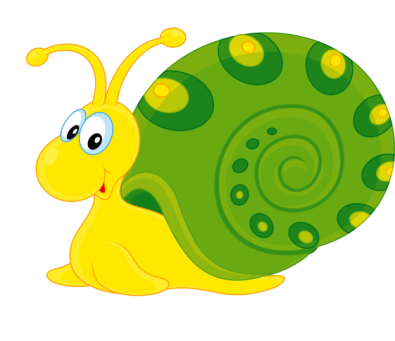 «Зайкин огород»
4
В зоне «Зайкин огород» дети знакомятся с трудом людей на огороде, принимают участие в посадке овощных культур, поливе, знакомятся с растениями и их полезными свойствами. Дети знакомятся  с плодами  овощных и ягодных  культур, закрепляют  умение  описывать  овощи  по  характерным  признакам,  обучаются  приемам  обследования  овощей  (на  ощупь,  вкус,  запах,  цвет). Учатся играть в игры: «Большой - маленький», «Один-много», «Назови цвет и форму», «Кто быстрей», «Отгадай загадку».
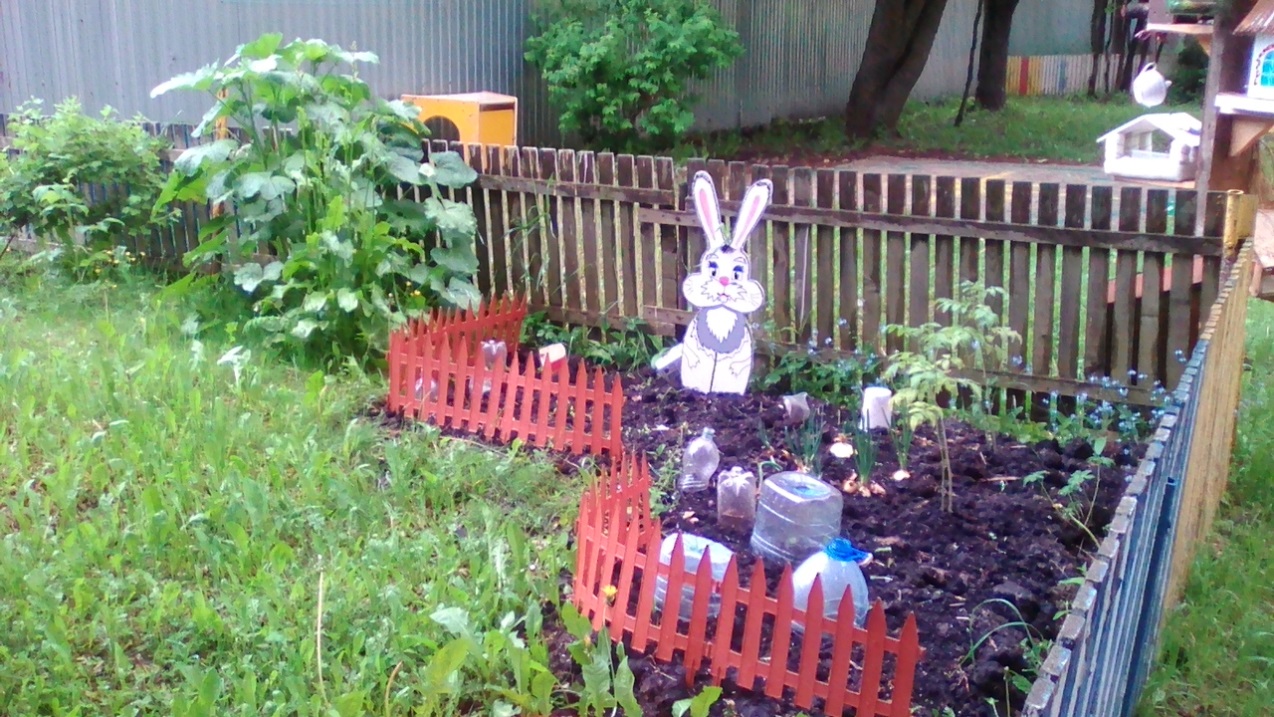 Предполагаемые темы бесед:

  «Что такое огород»
  «Что растёт на грядке»
  «Растения и их строение»
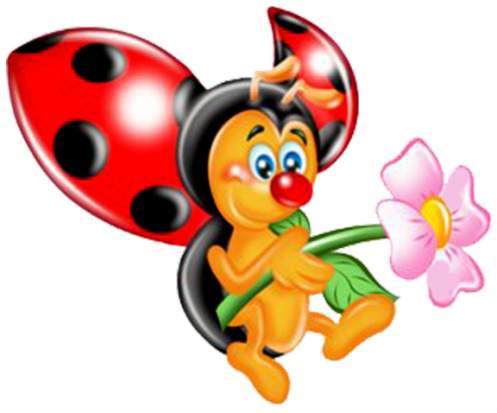 «Ягодка поспела»
  «Насекомые в огороде»
  «Вершки и корешки»
  «Витаминки с грядки»
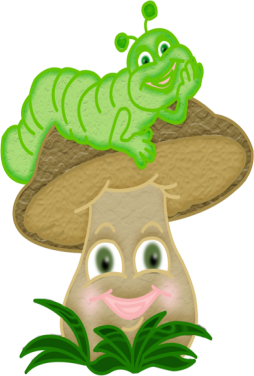 5
«Тенистый уголок»
В зоне наблюдений  «Тенистый уголок» дети получают представления о растениях, которые любят влагу (кислица, мхи). Так же знакомятся с обитателями влажных мест (пауках, жужелицах, мокрицах, сороконожках, земляных червях, улитках) изучают их внешний вид. Разучивают стихи, пословицы, поговорки о насекомых, учатся отгадывать загадки.
Предполагаемые темы бесед:

  «Обитатели тенистых уголков»
  «Кто в домике живёт»
  «Насекомые»
  «Вред или польза»
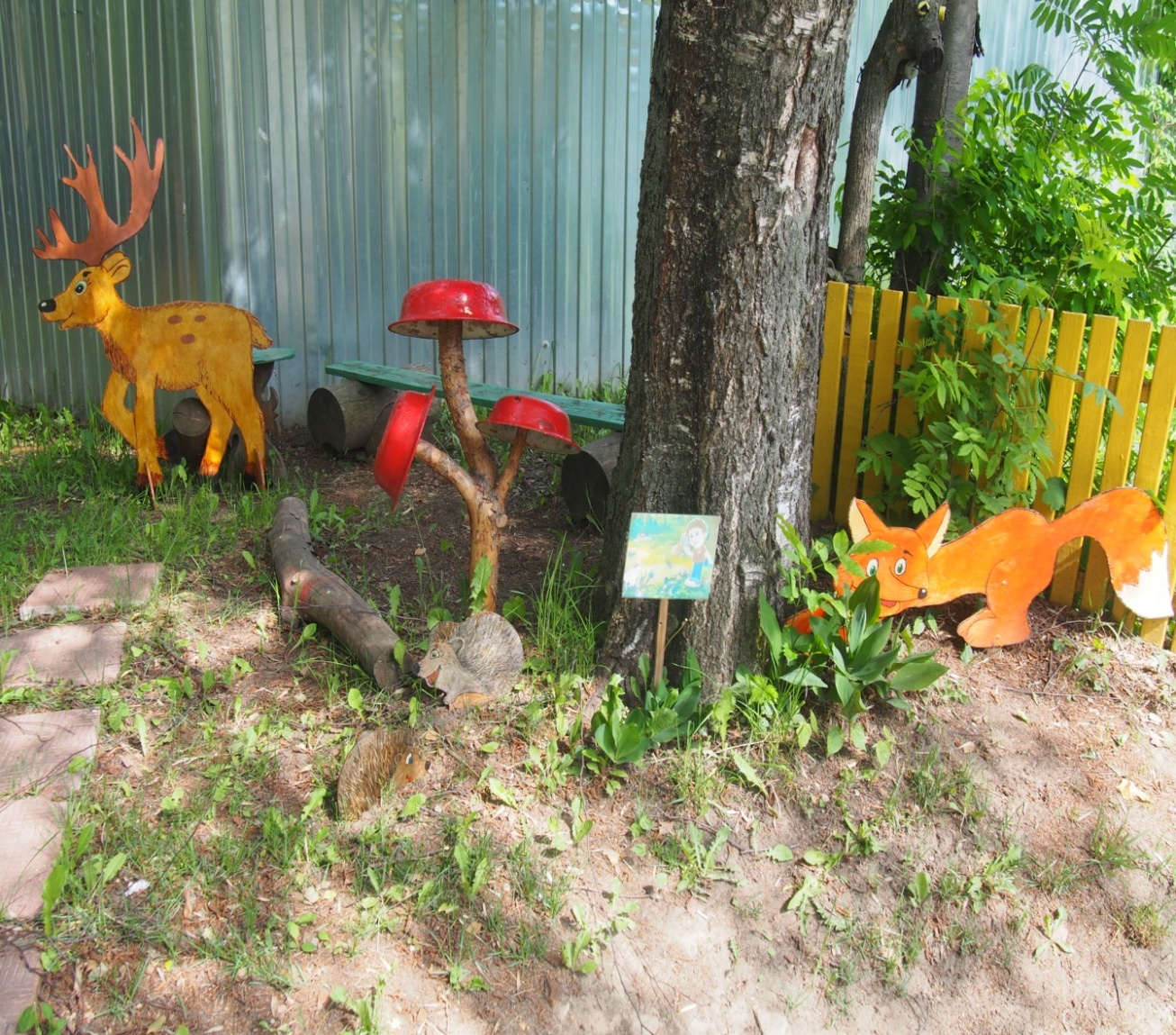 «Растения тенистых уголков»
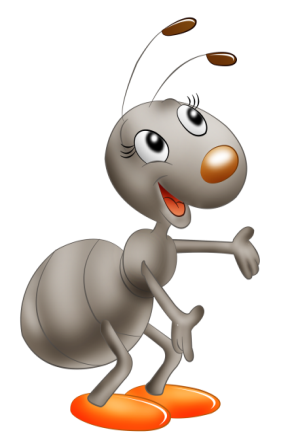